L’ENDOSCOPIC SLEEVE GASTROPLASTY NEL TRATTAMENTO DELL’OBESITA’: ESPERIENZA DI UN SINGOLO CENTRO
RELATORE: Agostino Fernicola
Affiliazione: OSPEDALE Santa Maria della Pietà dei Religiosi Camilliani – Casoria (Napoli)
equipe: Alessandro salvucci, Matteo pollastro, viviana verlingieri, antonio alvigi
Primario: giuseppe scognamiglio
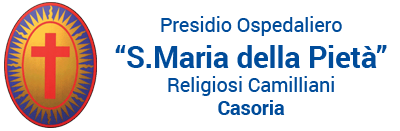 INTRODUZIONE
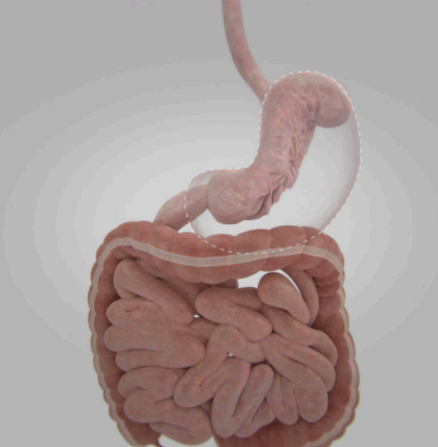 L’ENDOSCOPIC SLEEVE GASTROPLASTY
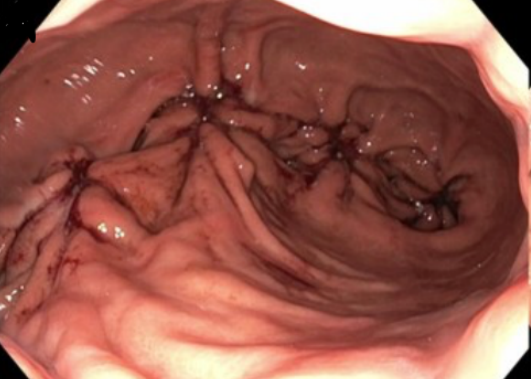 QUANDO FARLA?
Riduzione volume funzionale gastrico 70%, stomaco accorciato 30%
Fondo gastrico
Grande curvatura gastrica
Suture transmurali
Endoscopio OverStich, Apollo Endosurgery
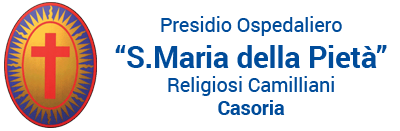 INTRODUZIONE
Madrid Sanchinarro University Hospital, Madrid
Mayo Clinic - 2013
Weill Conrnell Medicine, New York
242 pazienti
Total Body Weight Loss (%TBWL) a 6 mesi: 15,2%
Total Body Weight Loss (%TBWL) a 12 mesi 18,6%
Studio MERIT 2017-2019
TCR su 9 centri
209 pz di età 21-65 anni
EWL 49,2% in ESG vs 3,2% in GC a 52 settimane
85 pz gruppo ESG
124  pz gruppo controllo
Obesità I II classe
TBLW 13,6% in ESG vs 0,8% in GC a 52 settimane
Follow-up 104 settimane
68% in ESG ha mantenuto almeno 25% del EWL
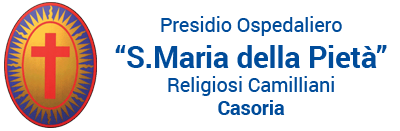 INTRODUZIONE
Remissione IA nel 100% a 12 mesi
Remissione dislipidemia nel 56,3% a 12 mesi
Alqathani et al.
Remissione diabete  nel 76,5% a 3 mesi
Riduzione della IA a 12 mesi
Riduzione della trigliceridemia a 12 mesi
Sharaiha et al.
Mehta et al.
Riduzione della resistenza all’insulina e leptina a 6 mesi
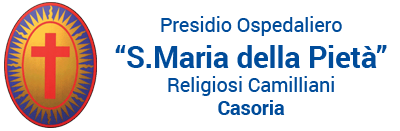 COMPLICANZE
Abdellah Hedjoudje et al.
Mortalità 0%
Pneumoperitoneo (0.06%)
Sanguinamento gastrointestinale alto (0,56%)
Dolore o nausea richiedente l’ospedalizzazione (1.08%)
Leak perigastrico o raccolte addominali (0.48%)
Tromboembolia polmonare (0.06%)
5/100 pz: RedoESG
8/100 pz: conv. Sleeve G. per TBWL% inferiore al 5% a 6 mesi: nessuna complicanza
Alqahtani et al.
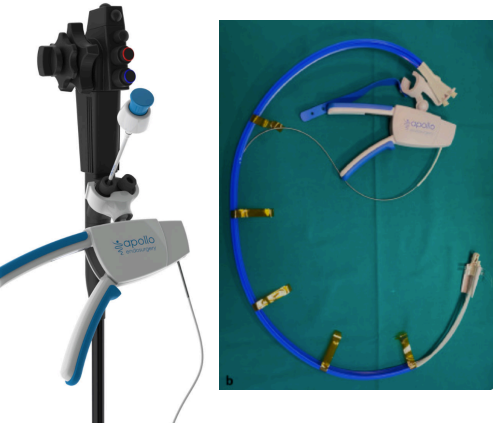 TECNICA DI ESECUZIONE
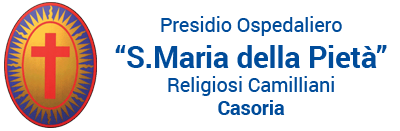 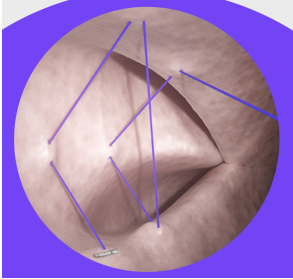 Parete anteriore  gastrica a livello dell’incisura angolare
Anestesia generale
&
Profilassi antibiotica e per la TPV
EGDS preoperatoria
Overtube-Esofageo  Apollo Endosurgery
Sutura continua di polipropilene 2/0
“Bites” (morsi) sfalsati eseguiti sulla grande curvatura verso la parete posteriore
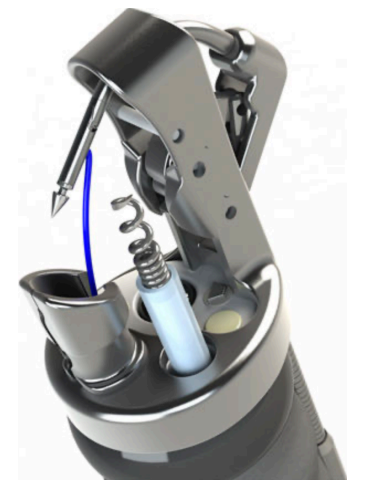 Overstich System
Helix
Dai 6 ai 9 morsi per sutura (6) al livello del corpo gastrico
POST-OPERATORIO
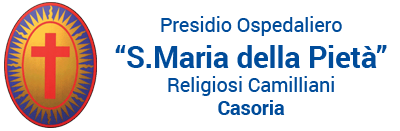 IPP
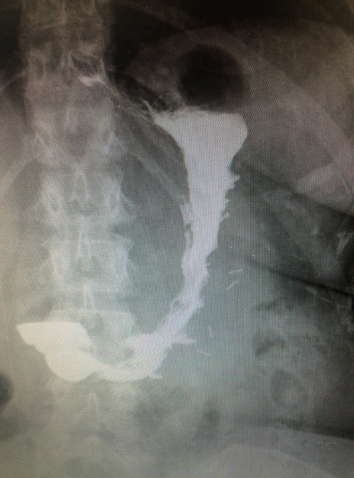 Dieta semiliquida per 3 settimane
Dieta semisolida e solida entro 5 settimane
Analgesici
Follow-up per 12 mesi
Antispastici
MATERIALI E METODI
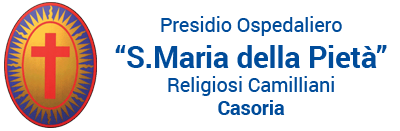 Marzo 2021 – Ottobre 2022
44/84 Redo-ESG
84 PZ
13 BGR
13 Mini By-pass
15 SG
3 ESG
BMI (media): 38 Kg/m2
BMI (moda): 36 Kg/m2
N. Suture (mediana): 4
Durata procedura: 69 minuti
MATERIALI E METODI
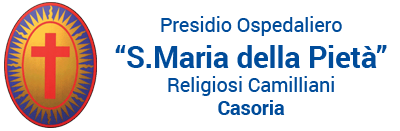 CRITERI DI INCLUSIONE
CRITERI DI ESCLUSIONE
• Pazienti non candidabili ad intervento per elevato rischio chirurgico 

• Pazienti candidati ad intervento chirurgico che rifiutavano l’intervento stesso 

• Pazienti precedentemente sottoposti ad intervento chirurgico (Bendaggio Gastrico Regolabile, Sleeve Gastrectomy, Mini- bypass), in cui si era osservato un recupero >40% del massimo peso perso dall’intervento
• Gastrite severa 

• Ernia iatale >5 cm 

• Gastropatia da ipertensione portale
 
• Polipi o lesioni gastriche di natura da definire.
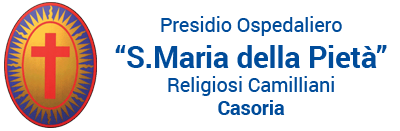 RISULTATI
%EWL: % di peso in eccesso perso
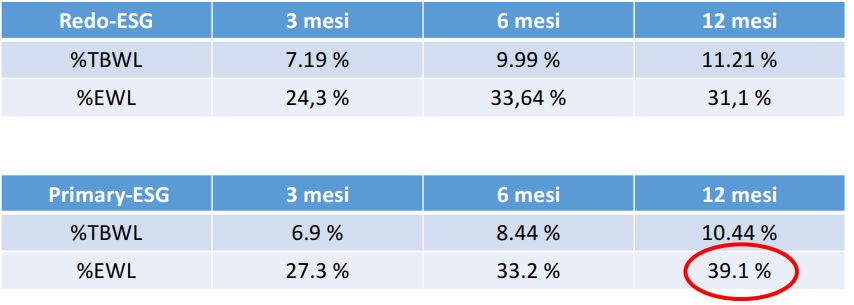 %TBWL: % peso tot perso
Il %EWL è stato significativamente più̀ alto nei pz con 30<BMI<35
%TBWL>15 e % EWL>35 sono considerati un ottimo risultato alla luce dei dati riportati in letteratura (raggiunto nel 30 % circa dei pz).
Il nostro risultato in termini di %TBWL a 1 anno a rimane adeguato a quanto proposto dalle linee guida ASGE-PIVI (%EWL superiore al 25% e %TBWL superiore al 5%, mantenuti ad un anno)
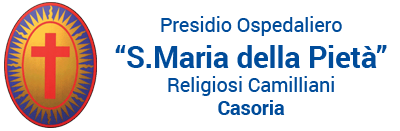 RISULTATI
COMPLICANZE
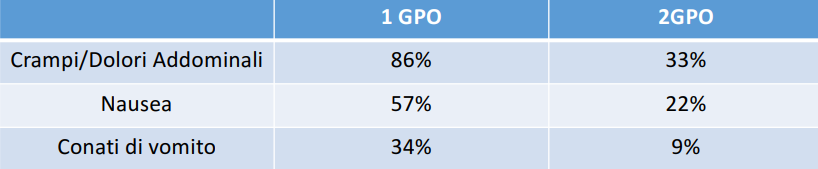 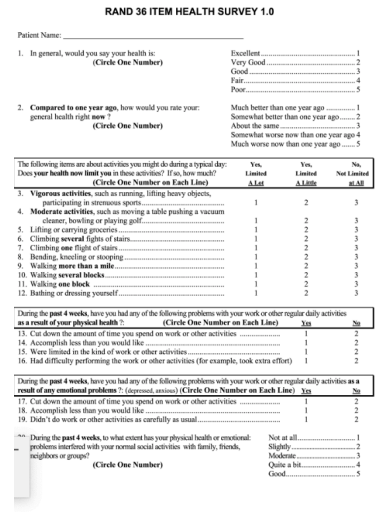 SHORT FORM HEALTH SURVEY 36 (SF36)
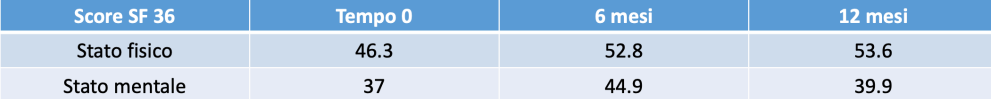 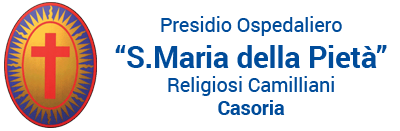 CONCLUSIONI
Procedura sicura ed efficace
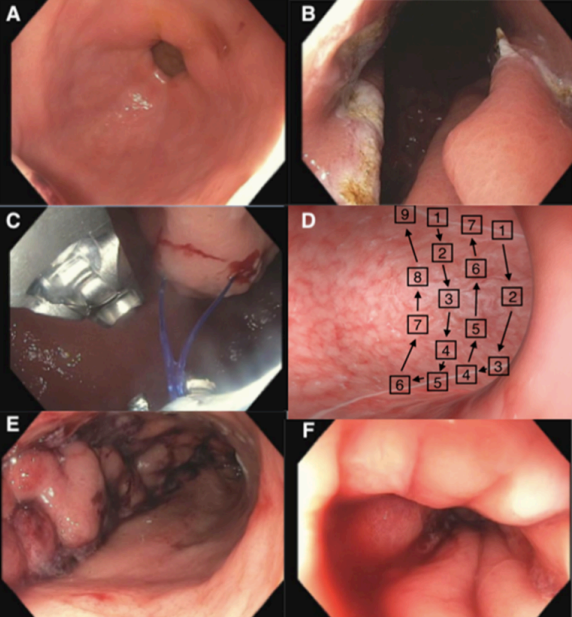 Qualità di vita
Reversibile
Ripetibile
Crampi allo stomaco e la nausea sono gli eventi avversi più̀ frequenti
GRAZIE